CRISP Panel Formatting
Rachela Forcellese
Senior Hospital and Ambulatory Account Executive
Agenda
Introduction to CRISP panels and FAQ
Helpful Resources
Sandbox Tutorial
Questions

Rachela.Forcellese@crisphealth.org 
CRISP Support – general inquiries
877-952-7477 support@crisphealth.org 
https://www.crisphealth.org/
2
CRISP Panels - FAQ
What is a panel?
A panel is an excel spreadsheet pulled from an offices EMR that includes patients from the past 18 months. This is what CRISP considers an “active” patient. 
What is the purpose of a panel?
A panel serves multiple purposes. First, it establishes a patient relationship between CRISP and your organization. This gives CRISP an idea of what patients you are going to query. You can always search patients outside of your panel with a legitimate reason (ie care coordination, new patients etc) but you will get an “attestation” warning that the patient is not on your panel. 
A panel is also how ENS notifications are established. We pull notifications for patients on your panel. 
What fields are required for a panel?
All panels must include Patient ID, First Name, Last Name, Address, City, State, Zip, DOB and Gender. The panel will not load without these fields.
3
CRISP Panels - FAQ
Does a panel expire?
Yes, all panels do expire. Typically they expire after 2 years but for some programs (ie MDPCP) they expire after 90 days. Please check with your Outreach Representative to establish your panel expiration date.
What happens when a panel expires?
When a panel expires you will lose access to clinical records. You will still have access to PDMP. 
How often should I upload a panel?
Ultimately, this decision is up to you. We recommend to upload a new panel quarterly or every 90 days. But if you are a new practice and getting new patients frequently you can upload it sooner. Or, if you want you can upload it every 2 years.
4
Helpful Resources
https://www.crisphealth.org/onboarding-training-materials/
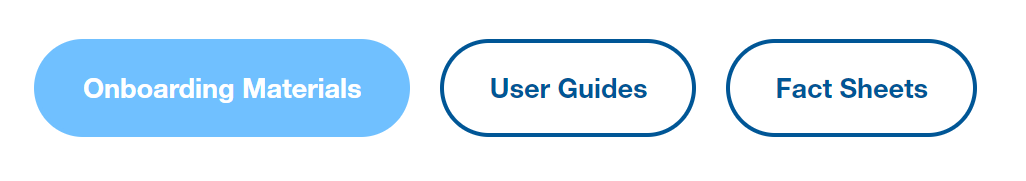 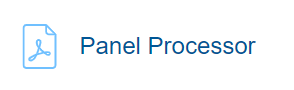 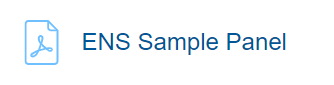 5
Questions?
6
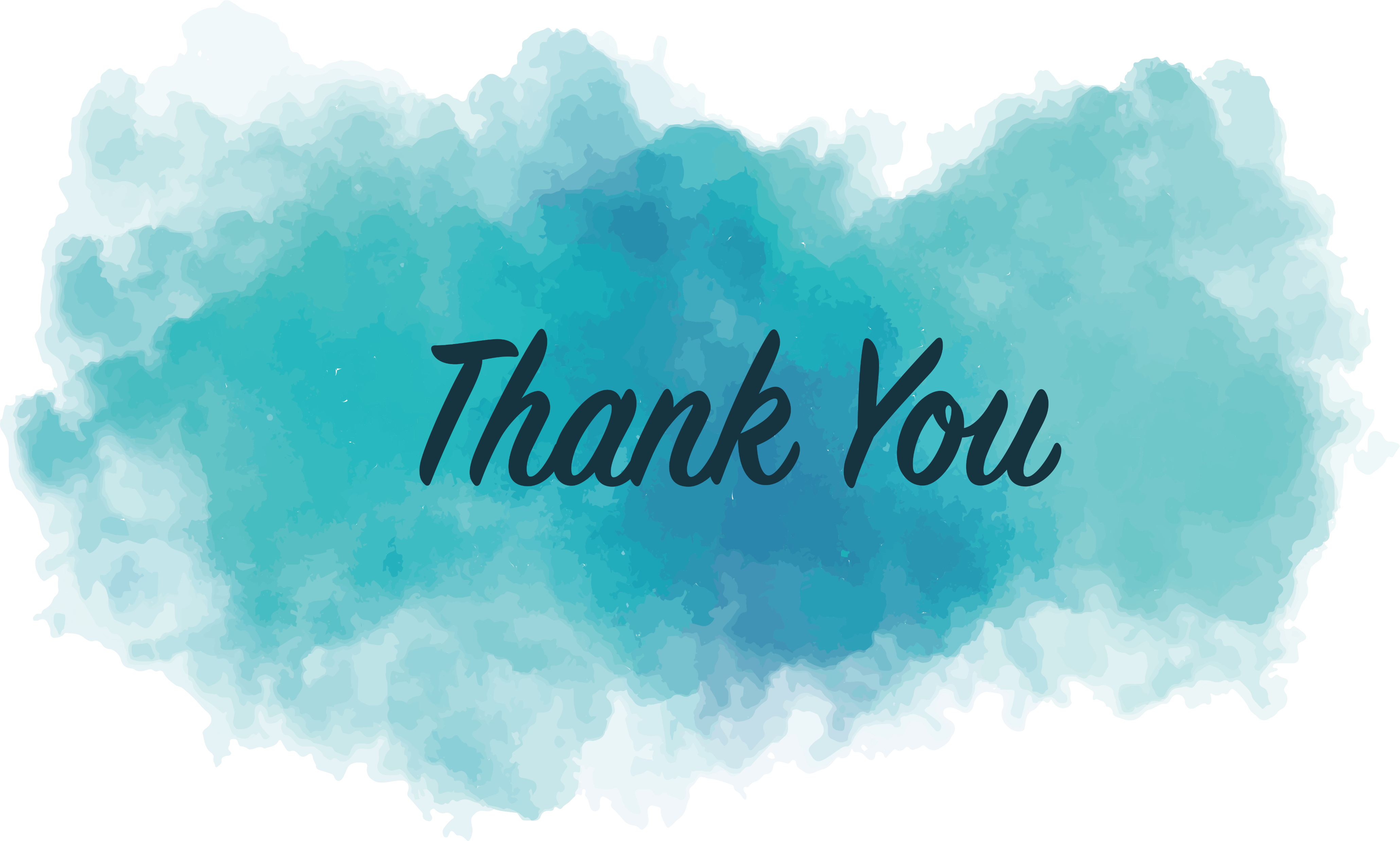 Rachela Forcellese
Senior Hospital and Ambulatory Account Executive
Rachela.Forcellese@crisphealth.org